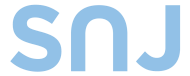 Q-switched Treatment Guideline
2022
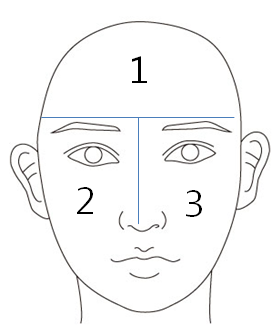 Laser Toning Procedure


Step 1.  After cleansing, if necessary, perform an anesthesia on the skin.
Step 2.  Energy control
If your skin and lesions are bright, raise the fluence. 
If your skin is dark and your lesions are dark, lower the fluence.
Step 3.  Treatment area
Treatment is performed by dividing the face into three parts, as shown on the right.
Treat the entire face with overlapping, and focus more intensively on lesions.
Step 4.
Repeat about 3 passes in 1064nm Q- Switch Mode(1064).
After about 15 seconds, check the skin condition of the area where the laser was shot. 
Repeat 2 ~ 4 pass or so, if appropriate erythema is observed in the lesion, finish the procedure.   
★ Be careful not to cause partial bleeding.(Excessive laser irradiation increases the likelihood of pigmentation.
Step 5.  After procedure
it is recommended to carry out the sedation pack for 15 to 20 minutes or to use an LED laser for skin regeneration.
Apply humectant on treated areas frequently to help keep your skin moisturized.
1
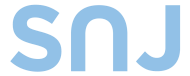 Q-switched Treatment Guideline
Laser Toning
After Procedure
It is carried out at intervals of one week.
  After 3 to 4 times, you feel a slight improvement, and after 7 to 8 times, you notice that your skin 
     is noticeably improved
  After skin improvement, apply toning treatment every 1 to 2 months to maintain effectiveness.
★ Laser Toning procedure cautions
 It is recommended that the procedure be performed with an overlap of 50 ~ 60%. 
 When treating the eyes and cheekbones, if the skin is thin and red, reduce the number of repetitions.
 Patients with high pigment levels should generally be treated with low energy.
 Patients with thicker pigment during treatment should stop the procedure, administer whitening, 
    and reapply after one week.
2
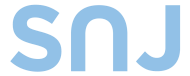 Q-switched Treatment Guideline
Soft Peel Procedure
Step 1.  Before the procedure, please cleanse and remove the waste in the skin.
   * Exfoliation before the procedure can increase the treatment effect. 

Step 2.  Apply carbon
Use a gauze or a brush to apply carbon thinly and uniformly to the treatment site.
After applying the carbon, wait about 10~15 minutes to attach the carbon to the skin.
Cover the eyebrows of the patient with a cotton swab or gauze.


Step 3.  After about 10 minutes, if the carbon is properly absorbed into the skin, use dry gauze to wipe off 
   the proper amount of carbon. 
* It is a process to apply Carbon thinly and uniformly. If the concentration is too dark, it reacts strongly.

Step 4.  Shoot the laser.
Set the energy in 1064nm mode .
It is recommended that the procedure be performed with an overlap of 50%. 
As the carbon particles fly away, it removes the dead skin and promotes cellular renewal of the epidermis and dermis.

Step 5.  After procedure
it is recommended to carry out the sedation pack for 15 to 20 minutes or to use an LED laser for skin regeneration.
Apply humectant on treated areas frequently to help keep your skin moisturized.
3
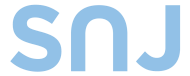 Q-switched Treatment Guideline
Before epidermal lesion procedure
Avoid tanning before laser procedure.

Hairy areas are shaved and treated.

Do not take photosensitized drugs.

Before applying the anesthetic cream, wipe the skin of the treatment area with alcohol cotton.

Apply anesthetic cream 30 minutes before the procedure.
After epidermal lesion procedure
After the procedure, apply antibiotic ointment every morning and evening until the scab is removed.

After the procedure, flushing and swelling are observed at the site of treatment, and a scab is developed 
   after 3 to 5 days. 

If you forcefully remove the scab, it may cause pigmentation or scarring, 
   so you should wait until it falls off by itself.

For prevention and treatment of PIH, apply sunscreen during the day and apply hydroquinone 
   in the evening if needed.
4
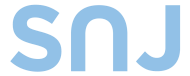 Q-switched Treatment Guideline
End Point
532nm
Epidermal lesion(age spot, freckle, blemish): mild whitening 
If the lesion is seen as mild whitening immediately after 1 shot, 
it is an appropriate ending point. 
 * To prevent PIH and Bulla, do not repeatedly penetrate the same area with laser.
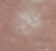 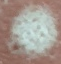 (Mild whitening)
(Excessive reaction)
1064nm
Dermal lesion
Nevus of Ota: Frosting and petechiae
      It is a good ending point when some  
      pinpoint bleeding occurs with frosting(gray)    
      immediately after 2-3 shots.
Liver spots: Mild Erythema
      It is a good ending point when some  
      mild erythema occurs immediately after 
      2-3  shots.
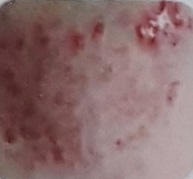 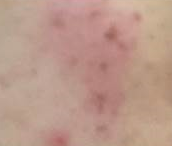 (mild erythema)
(Frosting pinpoint bleeding)
5
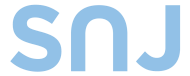 Q-switched Treatment Guideline
When using Zoom H.P, Please keep the distance (2-3 cm in distance from the lesion)
* Ota Navus
As the number of treatments increases, the color of the lesions becomes lighter and there are fewer pigments that absorb laser light, so reduce the flow (j/cm2) gradually.
6
Q-switched Treatment Guideline
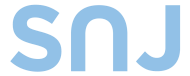 Long pulsed Treatment Guideline
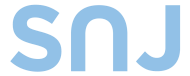 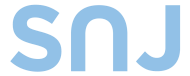 Long pulsed Treatment Guideline
In the case of Long Pulse, the laser penetration depth is deep and there is a possibility of scarring, so it should be used with caution. 
In particular, deep lesions in the mucous membrane may cause nerve damage and hemorrhage, so you should be especially careful.

In the case of Varicose Vein, since the blood vessel wall is tough and thick, the pulse width is longer and the fluence is higher than facial treatment. 
Because strong energy is used, Additional Pre, Post-Cooling are essential.
9